MRI of Infiltrative Diseases of the Liver: How do I evaluate Iron, Fat and Fibrosis?
Nadia Caplan MD MSc
Hadassah-Hebrew University Medical Center, Jerusalem, Israel
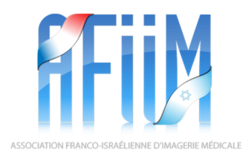 Basics Of MRI : How I Do It?  AFIIM -ISRA 2016
[Speaker Notes: Answer  : D]
How do we assess IRON?
On CT, hyperdense liver can be due to iron overload, as well as long term treatment  with amiodarone, glycogen deposition, copper overload in Wilson disease
Basics Of MRI:How I Do It  AFIIM -ISRA 2016
How do we assess IRON?
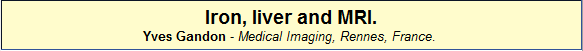 Normal liver parenchyma is hyperintense to muscle. 

A liver hypointense to the muscle indicates a liver iron overload.
Basics Of MRI:How I Do It  AFIIM -ISRA 2016
HemoSiderosis         HemoCHromatosis
Aquired (multiple transfusions)

Reticuloendotelial system: Spleen, liver, bone marrow, lymph nodes

T1 and T2 dark due to susceptibility effect
Drop of signal on in-phase
Hereditary (CHromosome)

Liver, pancreas, myocard


T1 and T2 dark due to susceptibility effect
Drop of signal on in-phase
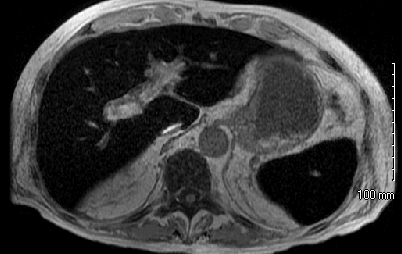 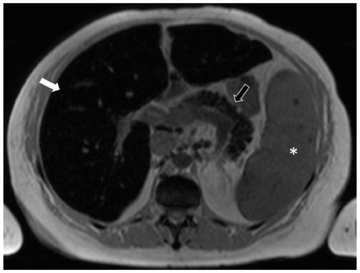 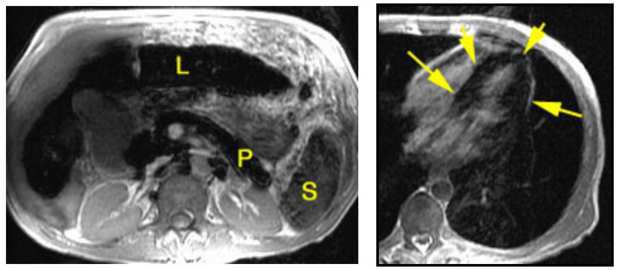 The superparamagnetic properties of iron cause decrease of T2 and T1 relaxation times of the liver, which leads to a decrease in signal intensity
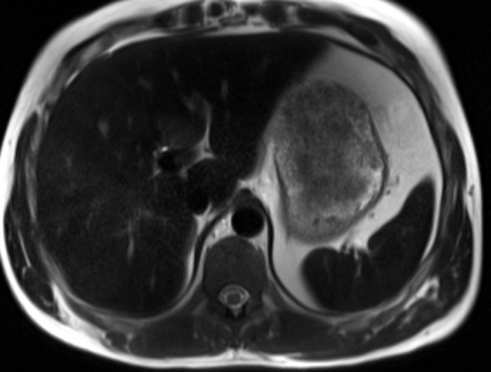 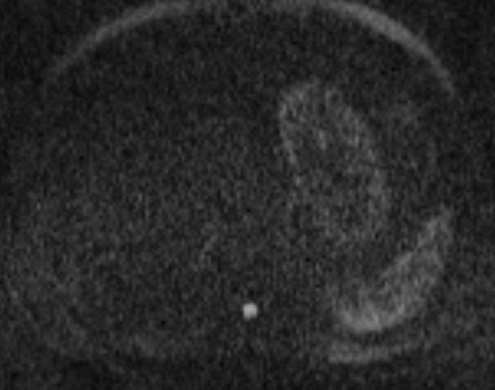 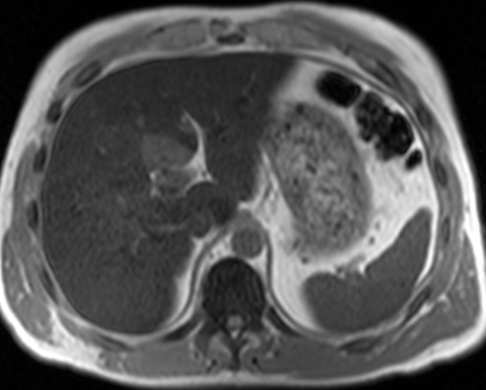 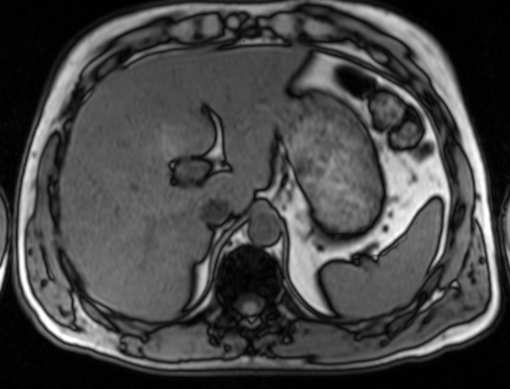 [Speaker Notes: hemosiderosis]
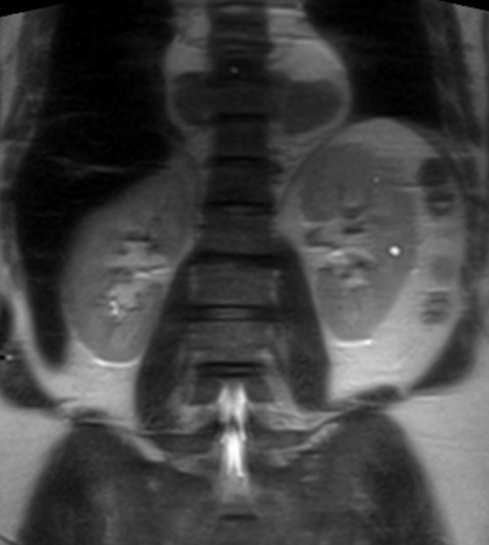 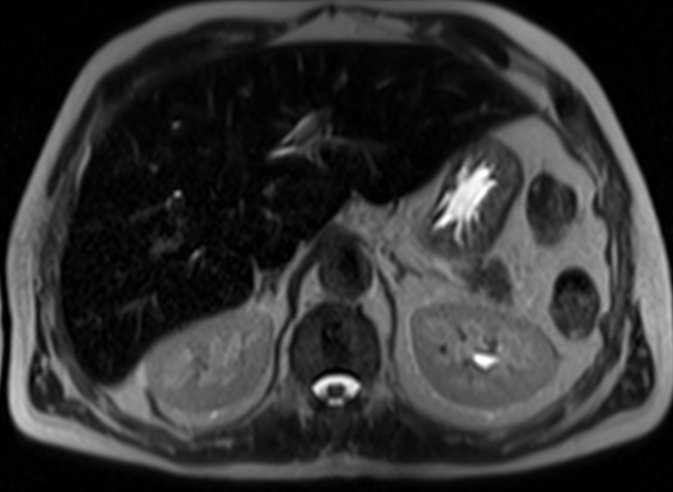 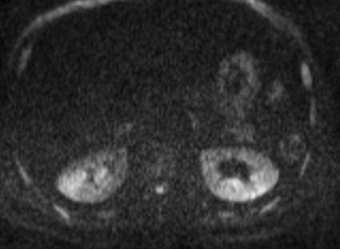 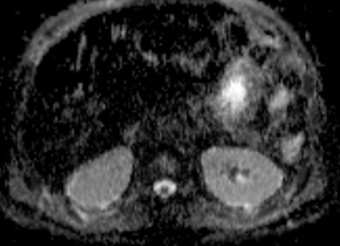 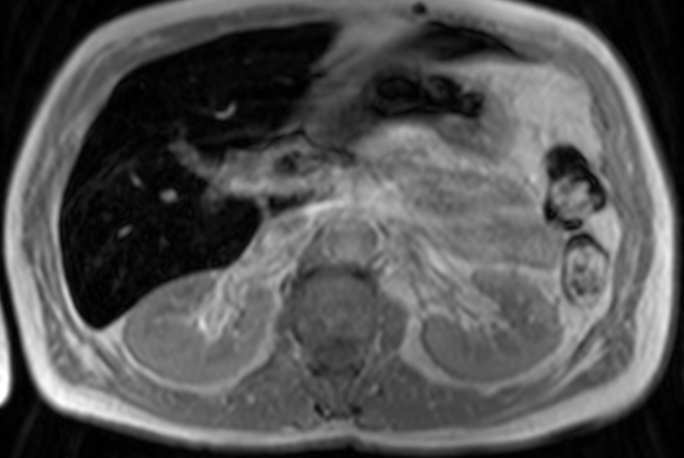 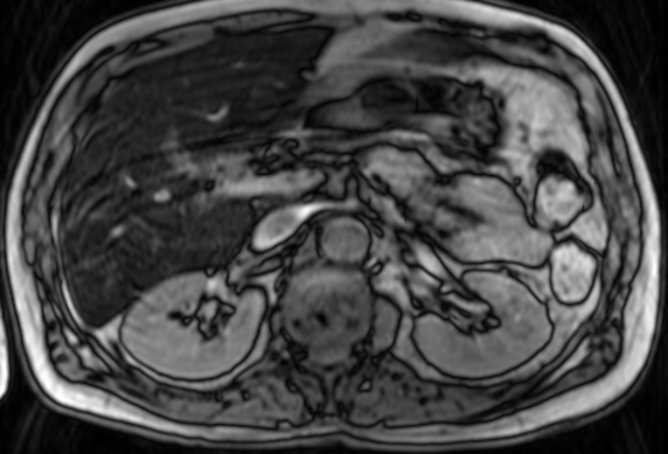 [Speaker Notes: Hemosiderosis, thalassemia]
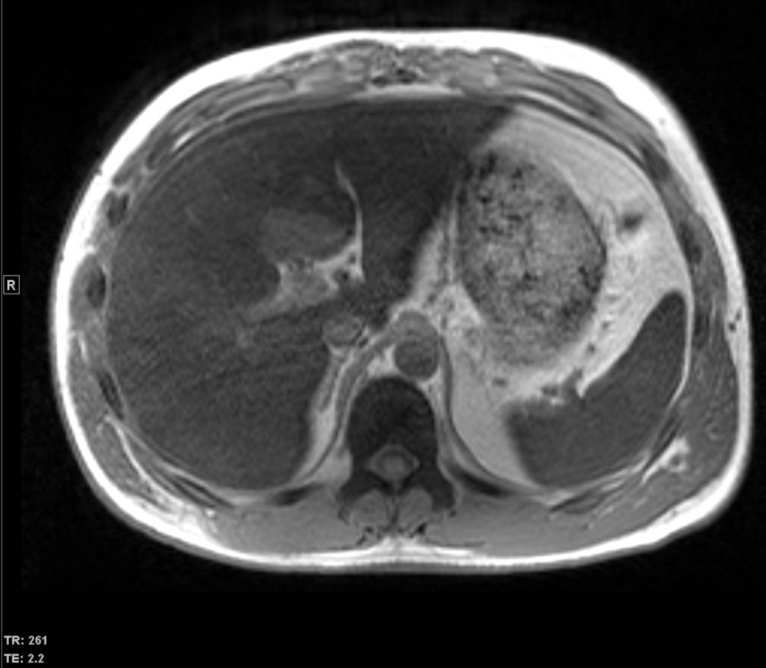 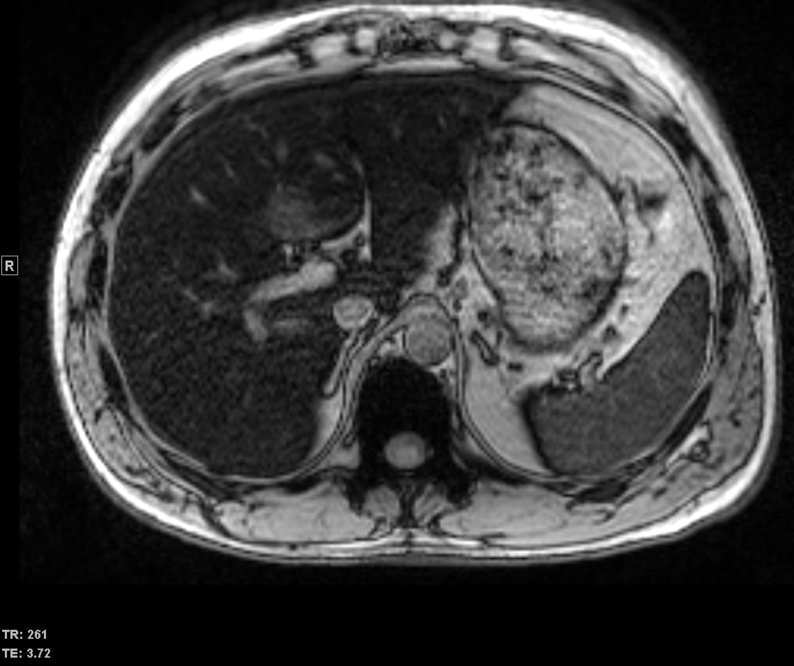 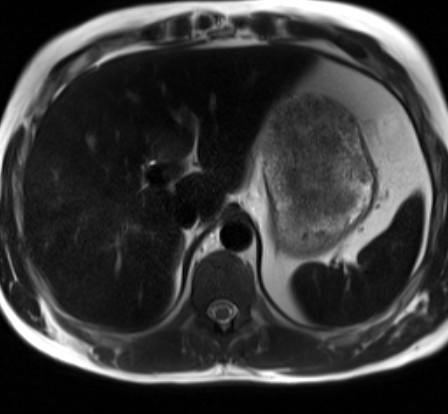 [Speaker Notes: Hemosiderosis - pitfall]
How do we QUANTIFY IRON on MRI?
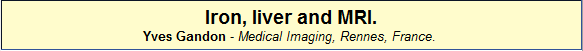 Gradient echo sequences are more sensitive than others to magnetic susceptibility
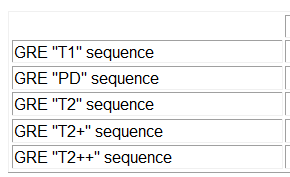 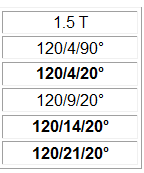 sensitivity
Basics Of MRI:How I Do It  AFIIM -ISRA 2016
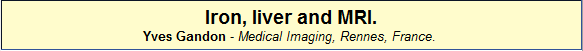 Normal liver (LIC=20µmol/g, 1.5T)
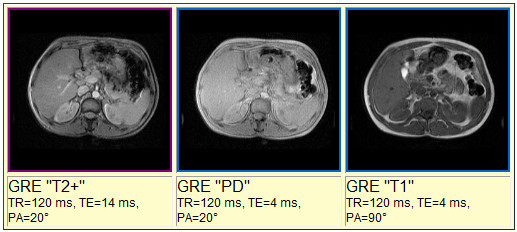 Basics Of MRI:How I Do It  AFIIM -ISRA 2016
[Speaker Notes: the liver is usually hyperintense to the muscle. A liver hypointense to the muscle indicates a liver iron overload.]
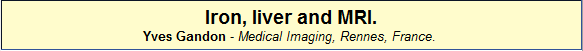 Slight overload (LIC= 40 - 100 µmol/g, 1.5T)
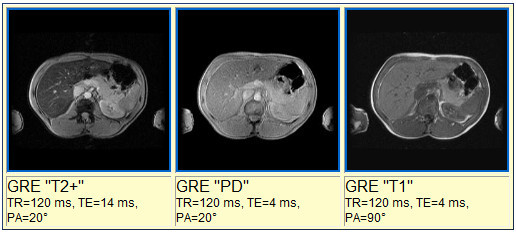 Basics Of MRI:How I Do It  AFIIM -ISRA 2016
[Speaker Notes: In case of slight overload, liver signal intensity decrease can only be seen on T2-weighted gradient echo sequences. The liver is then hypointense to the muscle.]
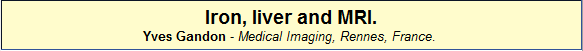 Moderate overload (LIC= 100 - 200 µmol/g, 1.5T)
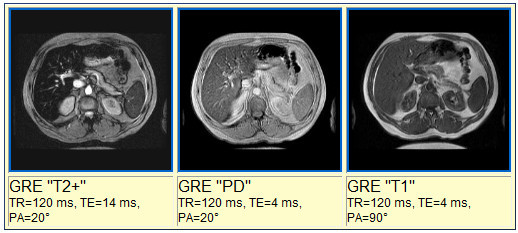 Basics Of MRI:How I Do It  AFIIM -ISRA 2016
[Speaker Notes: In case of moderate overload the decrease of the liver signal intensity is depicted on all sequence..]
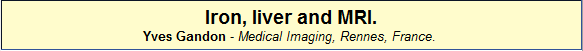 Major overload (LIC=350µmol/g, 1.5T)
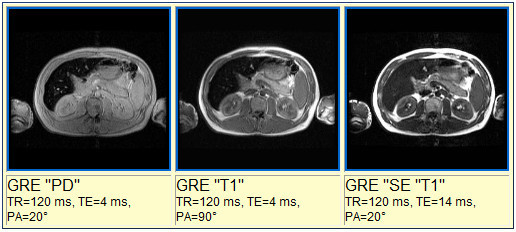 Basics Of MRI:How I Do It  AFIIM -ISRA 2015
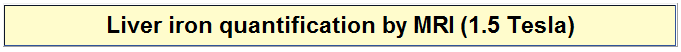 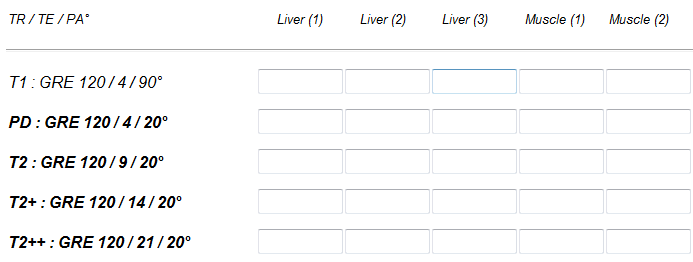 Basics Of MRI:How I Do It  AFIIM -ISRA 2016
slight overload: 40 - 100 µmol/g
most sensitive MR sequences T* and T**
moderate overload: 100 - 200 µmol/g
Sensitive sequences (T2 and T2+) are saturated and underestimate the concentration. 
Use less sensitive MR sequences T1 and PD 
major overload: 200 µmol/g and up 
Less sensitive sequences become also saturated when the LIC is above 300 µmol/g.
Basics Of MRI:How I Do It  AFIIM -ISRA 2016
How do we assess FIBROSIS?
Basics Of MRI:How I Do It  AFIIM -ISRA 2016
Viral
Alcohol 
Drug induced
NASH
Hemosiderosis/ hemochromatosis
Wilson 
Inborn storage diseases
Autoimmune
Parasitic 
Sarcoidosis
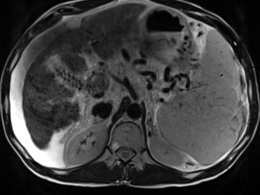 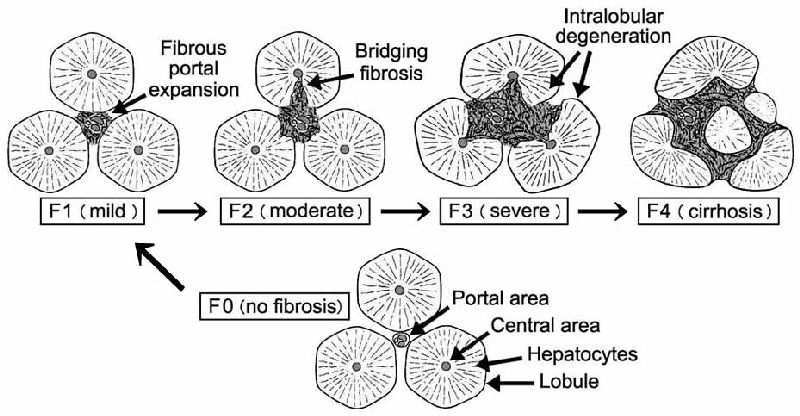 [Speaker Notes: Active – multiple etiologies to chronic that looks the same]
End stage cirrhosis
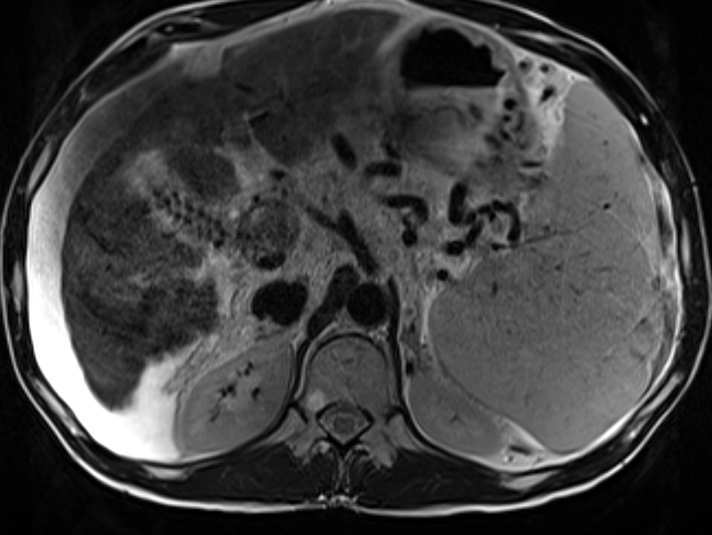 T2
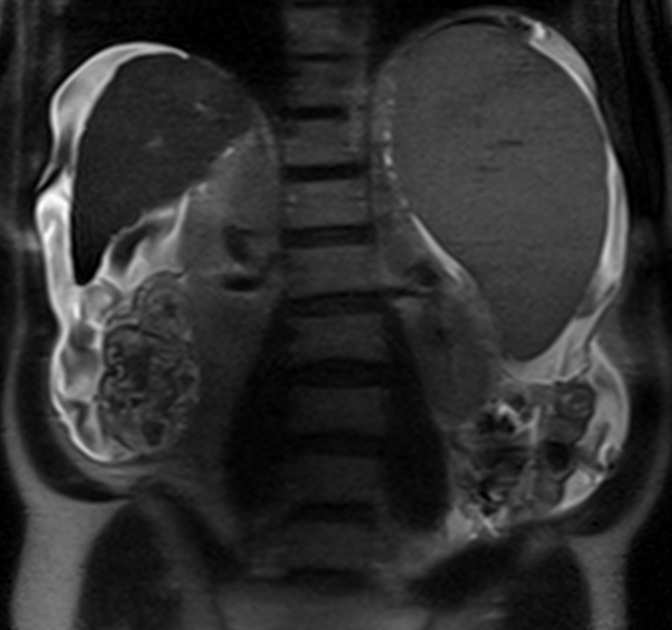 T2
T1 FS
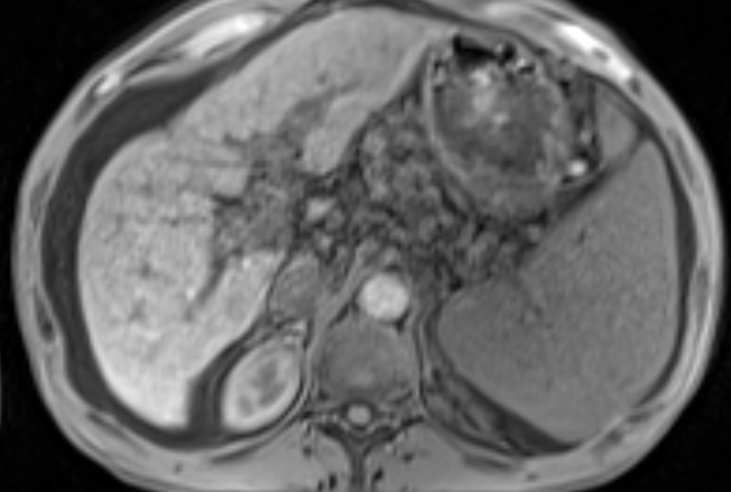 [Speaker Notes: We are all familiar with the appearance of cirrhotic liver : shrunken liver, nodular border, signs of portal HTN]
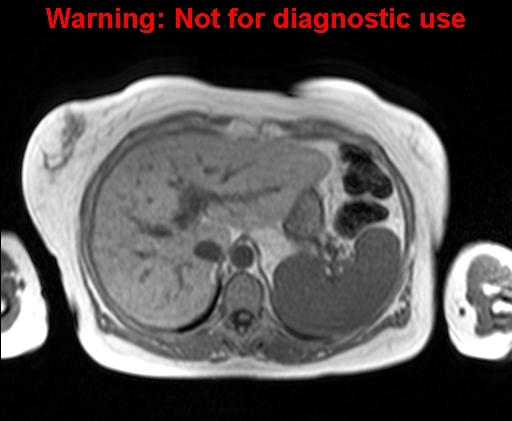 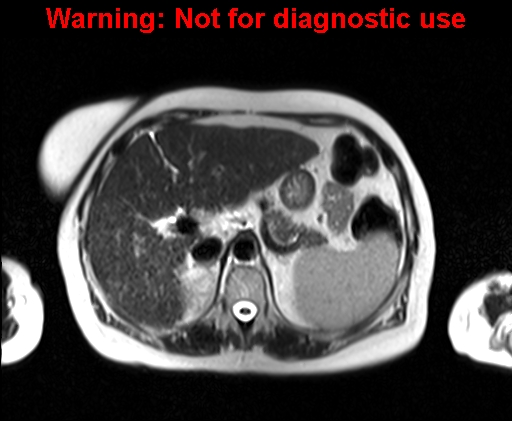 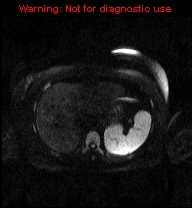 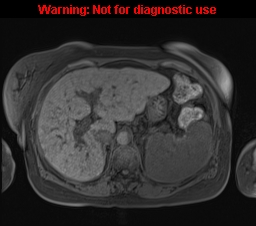 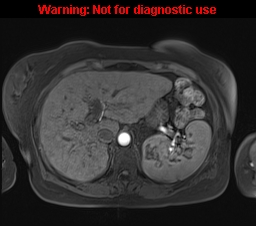 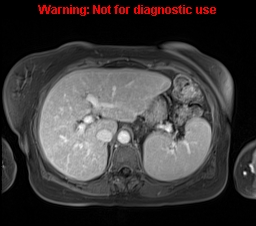 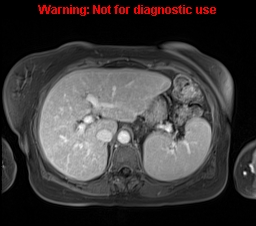 [Speaker Notes: Subtle Cirrhosis – fibrotic bands]
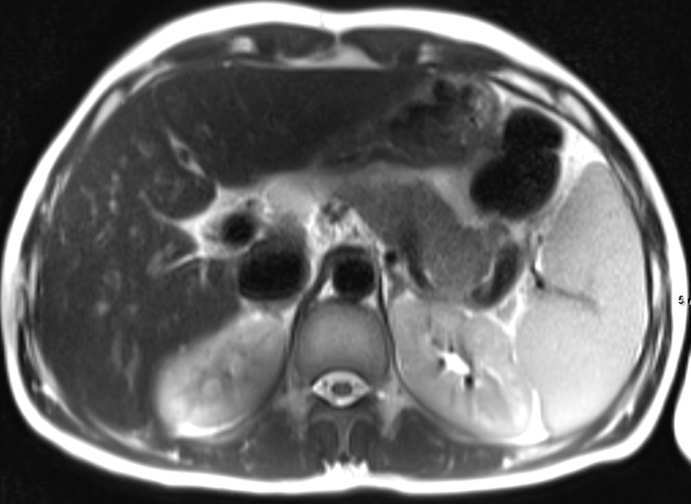 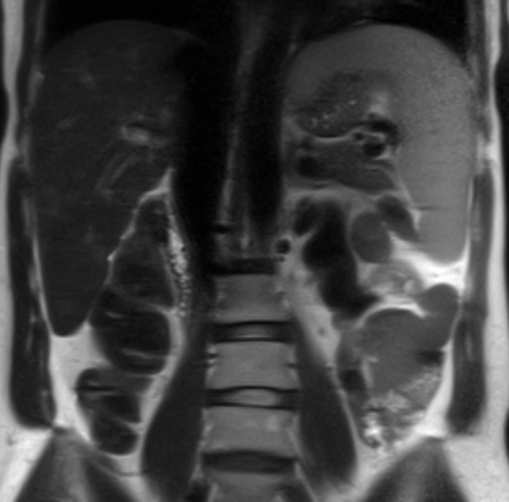 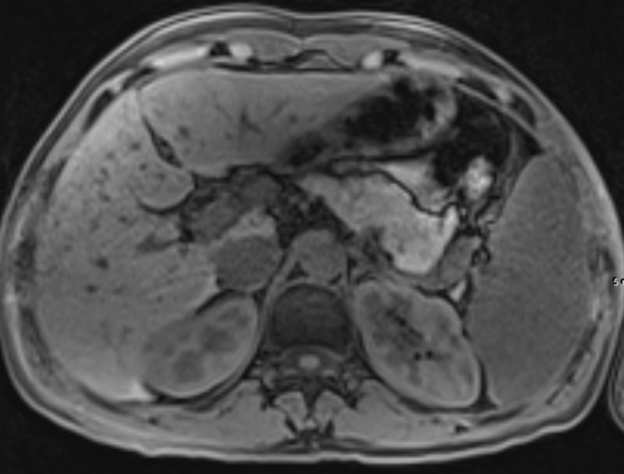 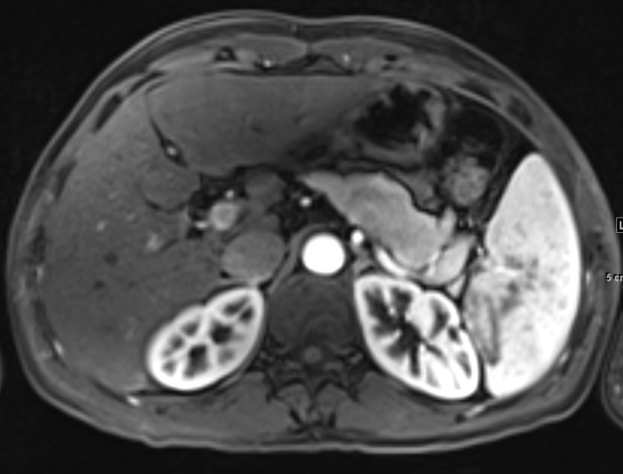 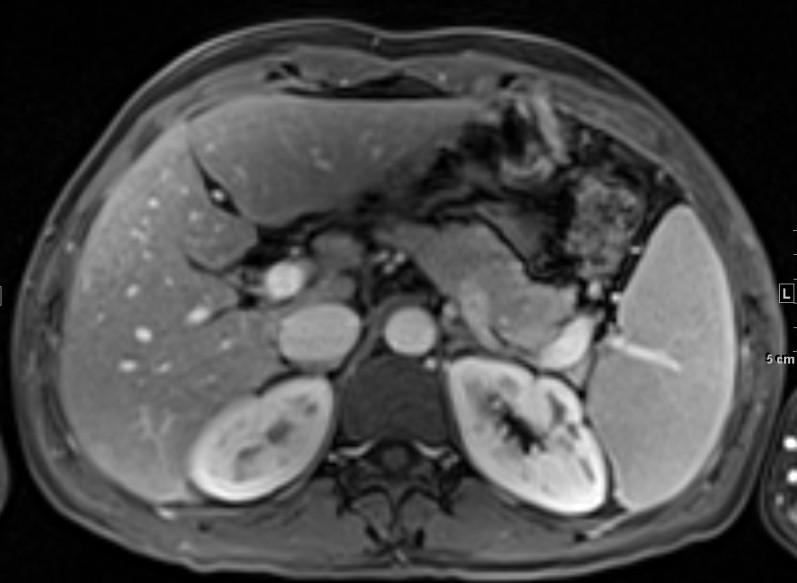 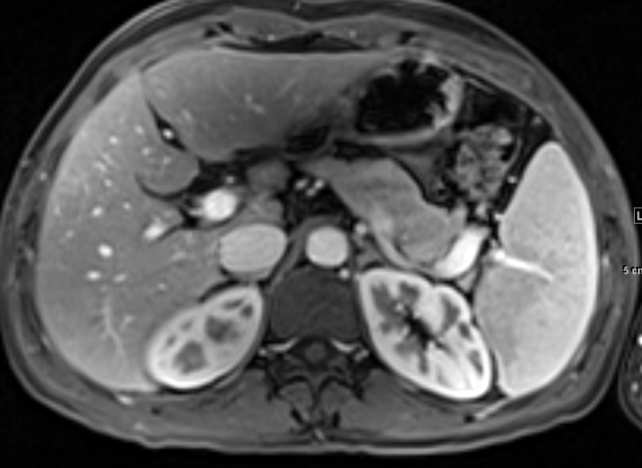 [Speaker Notes: Subtle fibrosis: nodularity, peripheralization of small vessels, dilated peri portal space, pointed posterior border
WILSON, SAME PATIENT 11/12/14, AFTER COPPER CHELATION THERAPY]
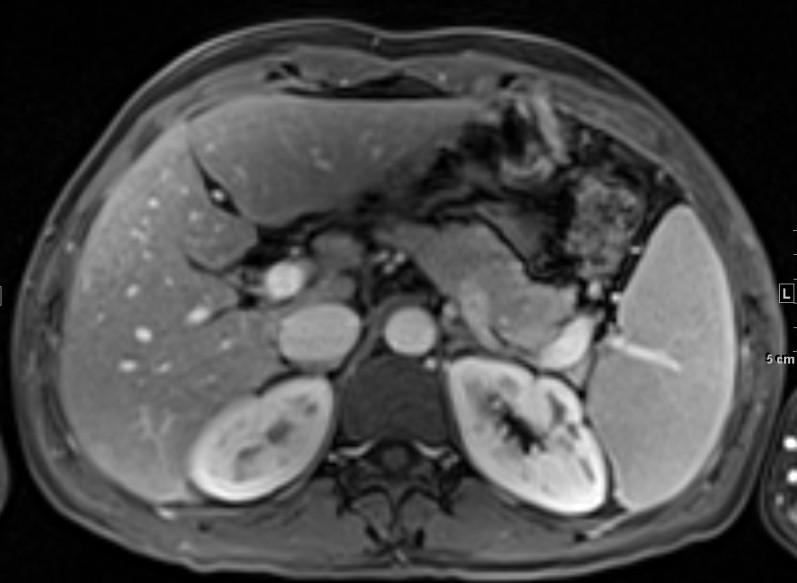 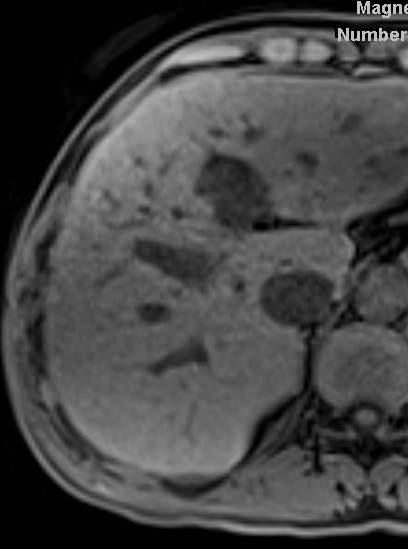 [Speaker Notes: Subtle cirrhosis – regenerative nodules (glycogen)]
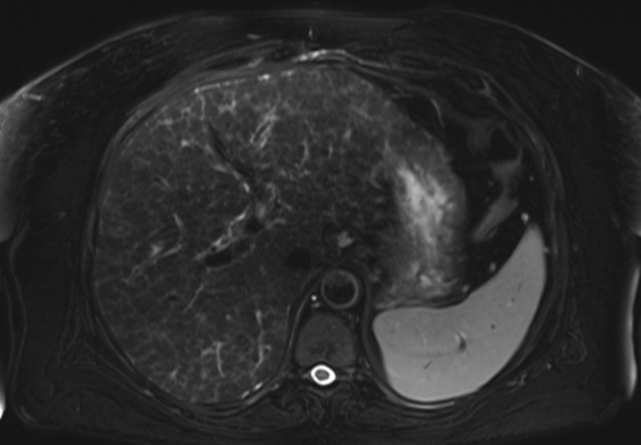 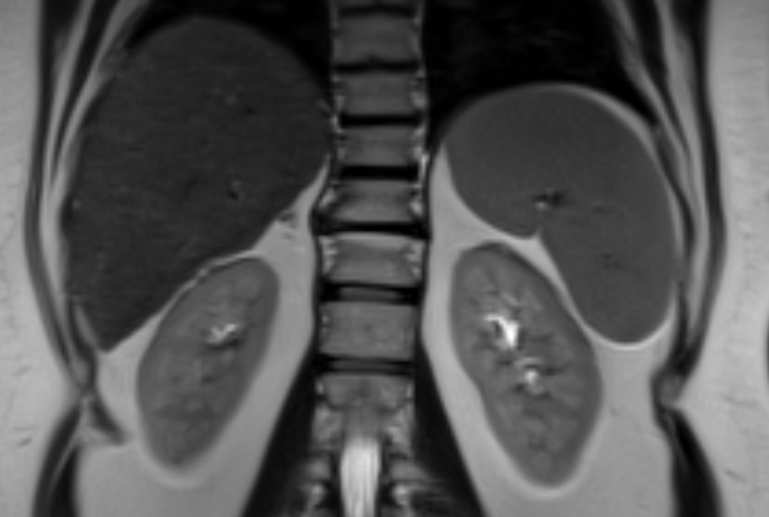 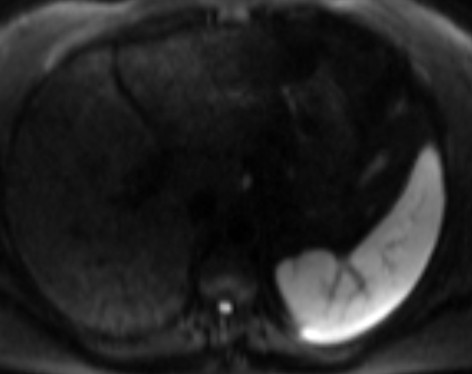 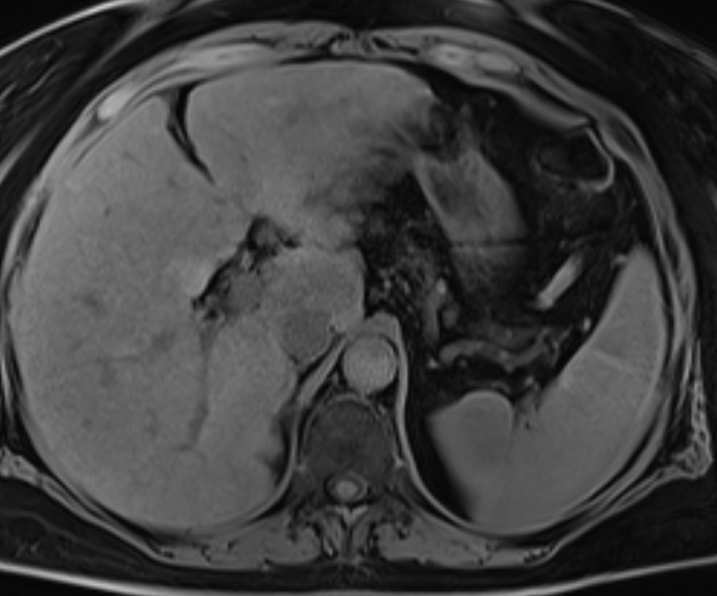 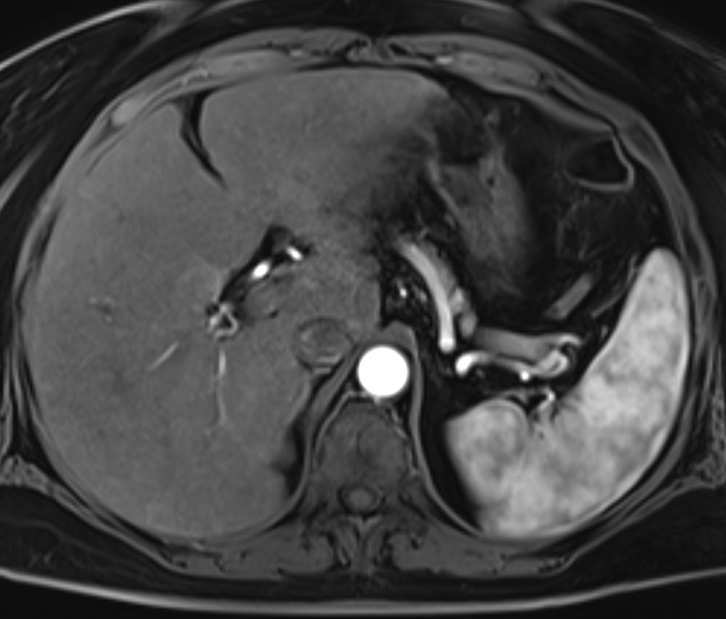 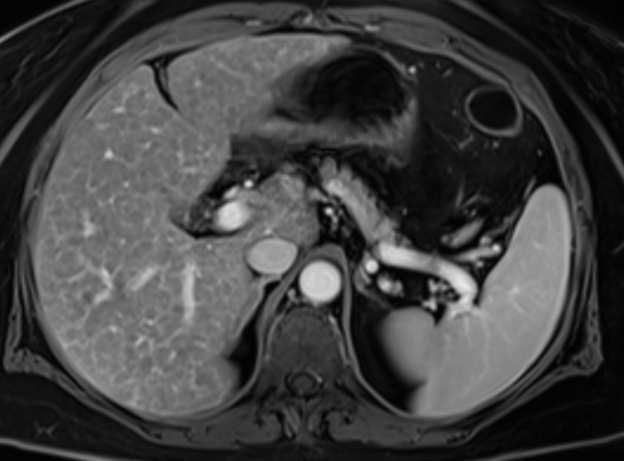 [Speaker Notes: Delayed Reticular enhancement]
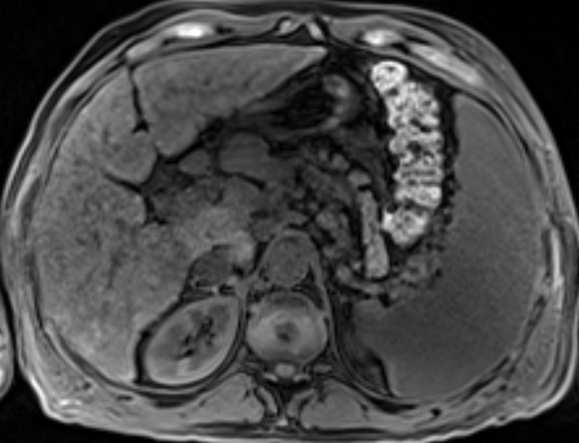 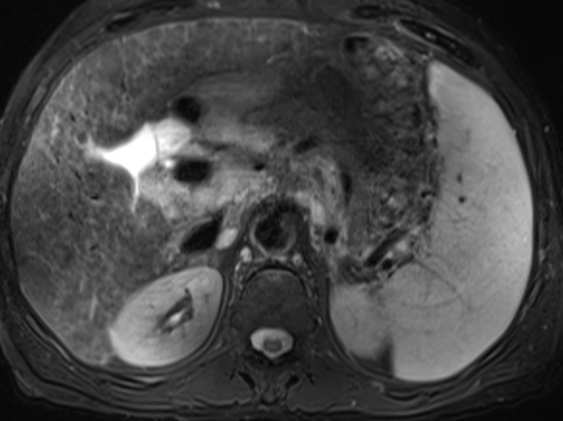 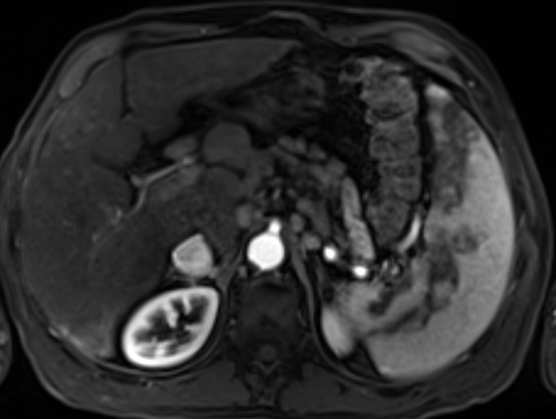 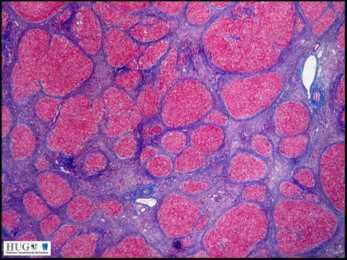 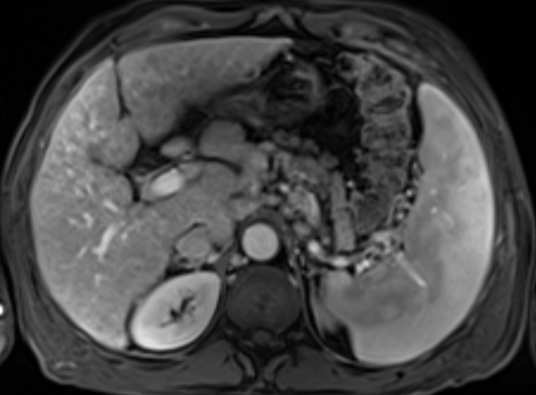 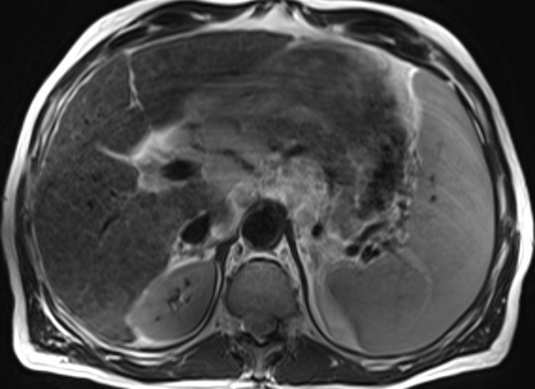 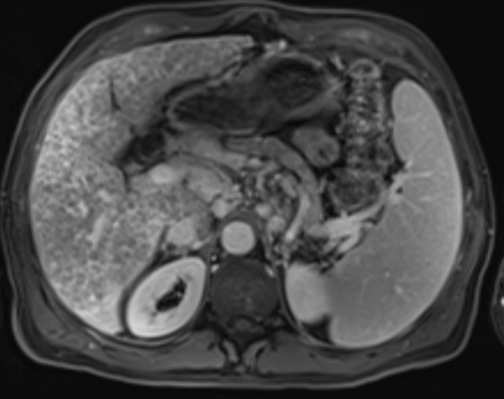 [Speaker Notes: RETICULAR FIBROTIC TISSUE]
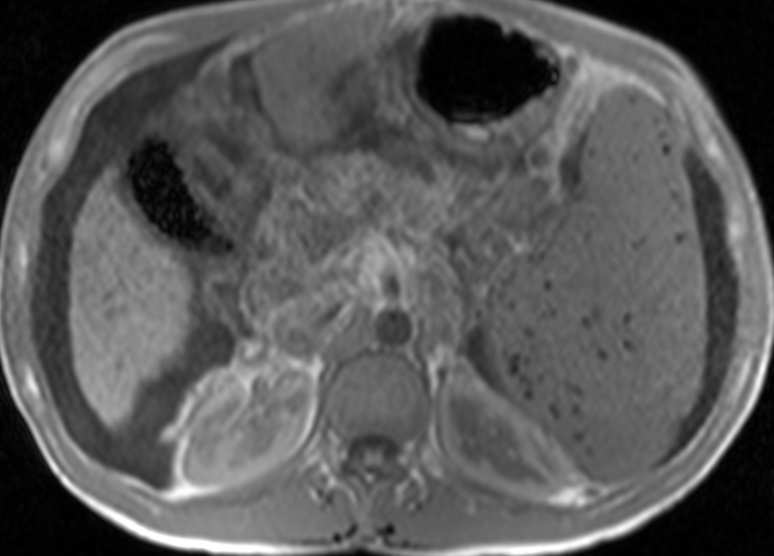 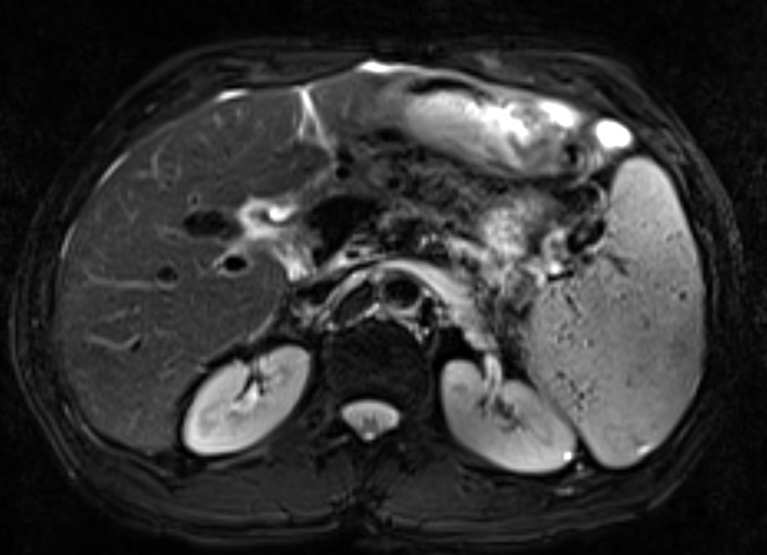 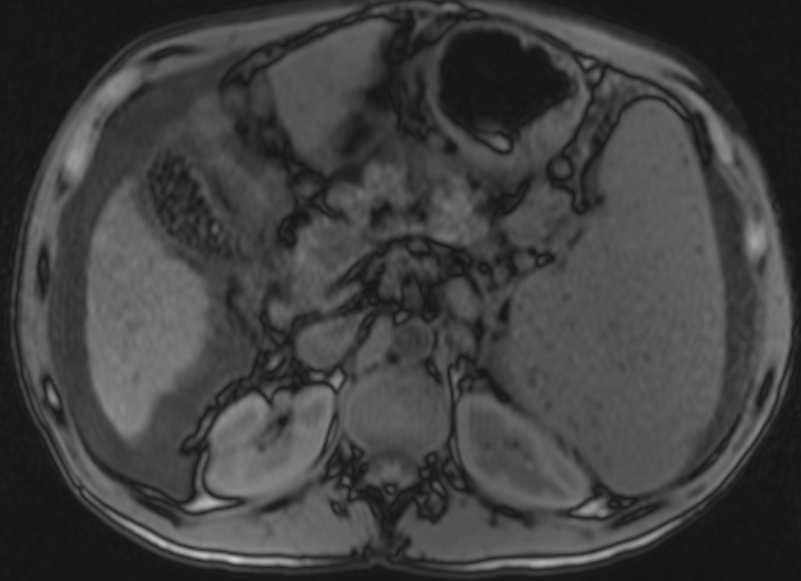 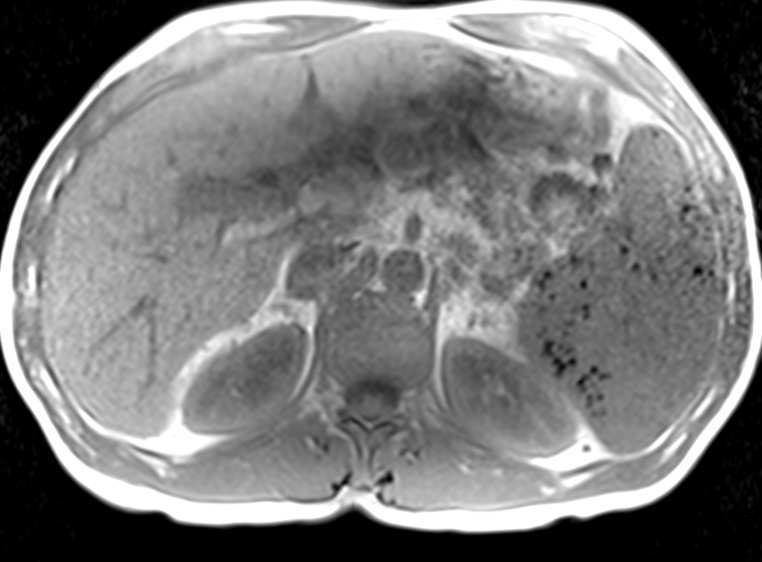 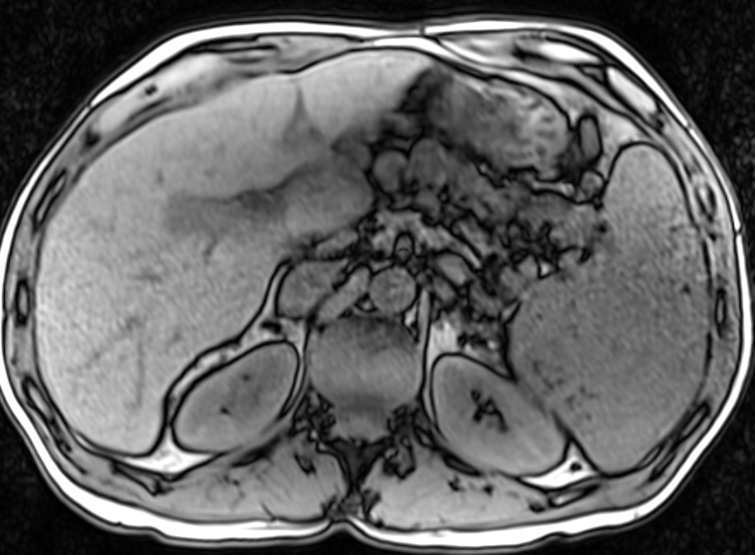 [Speaker Notes: Gamna gandi bodies]
Early hepatic fibrosis
Early morphologic changes: 
widening of periportal space and fissures
posterior “tail”
Regenerative nodules = T1 hyperintense (glycogen)
Peripheral volume loss = subcapsular crowded small vessels
Delayed reticular enhancement = fibrous septae
Extrahepatic changes
Increased stiffness on MR Elastography
MR Elastography
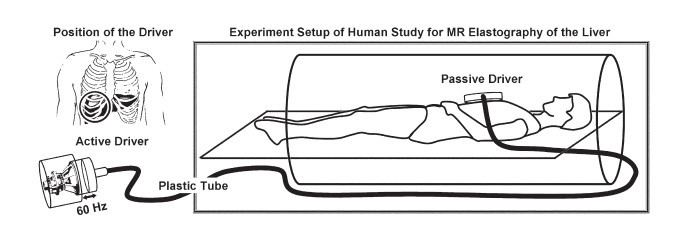 Assessment of Hepatic Fibrosis With Magnetic Resonance Elastography, 
MENG YIN et al, CLINICAL GASTROENTEROLOGY AND HEPATOLOGY 2007;5:1207–1213
Basics Of MRI:How I Do It  AFIIM -ISRA 2016
MR Elastography
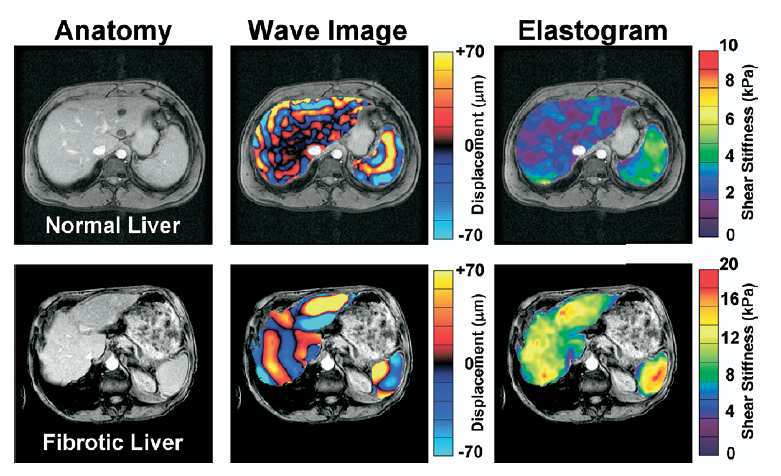 Assessment of Hepatic Fibrosis With Magnetic Resonance Elastography, 
MENG YIN et al, CLINICAL GASTROENTEROLOGY AND HEPATOLOGY 2007;5:1207–1213
Basics Of MRI:How I Do It  AFIIM -ISRA 2016
MR Elastgraphy - limitations
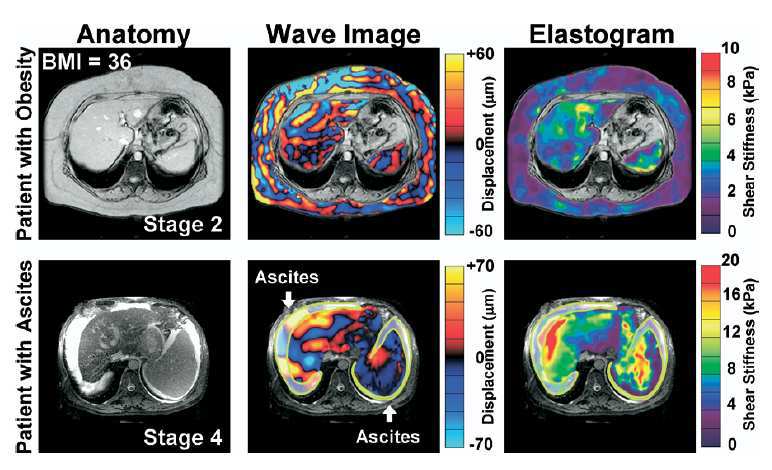 Assessment of Hepatic Fibrosis With Magnetic Resonance Elastography, 
MENG YIN et al, CLINICAL GASTROENTEROLOGY AND HEPATOLOGY 2007;5:1207–1213
Basics Of MRI:How I Do It  AFIIM -ISRA 2016
MR Elastgraphy
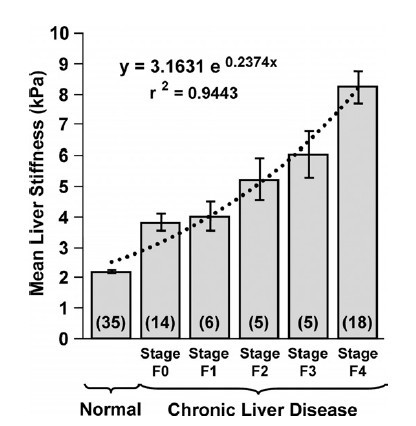 Assessment of Hepatic Fibrosis With Magnetic Resonance Elastography, 
MENG YIN et al, CLINICAL GASTROENTEROLOGY AND HEPATOLOGY 2007;5:1207–1213
Basics Of MRI:How I Do It  AFIIM -ISRA 2016
MRE compared to Shear Wave Elastography
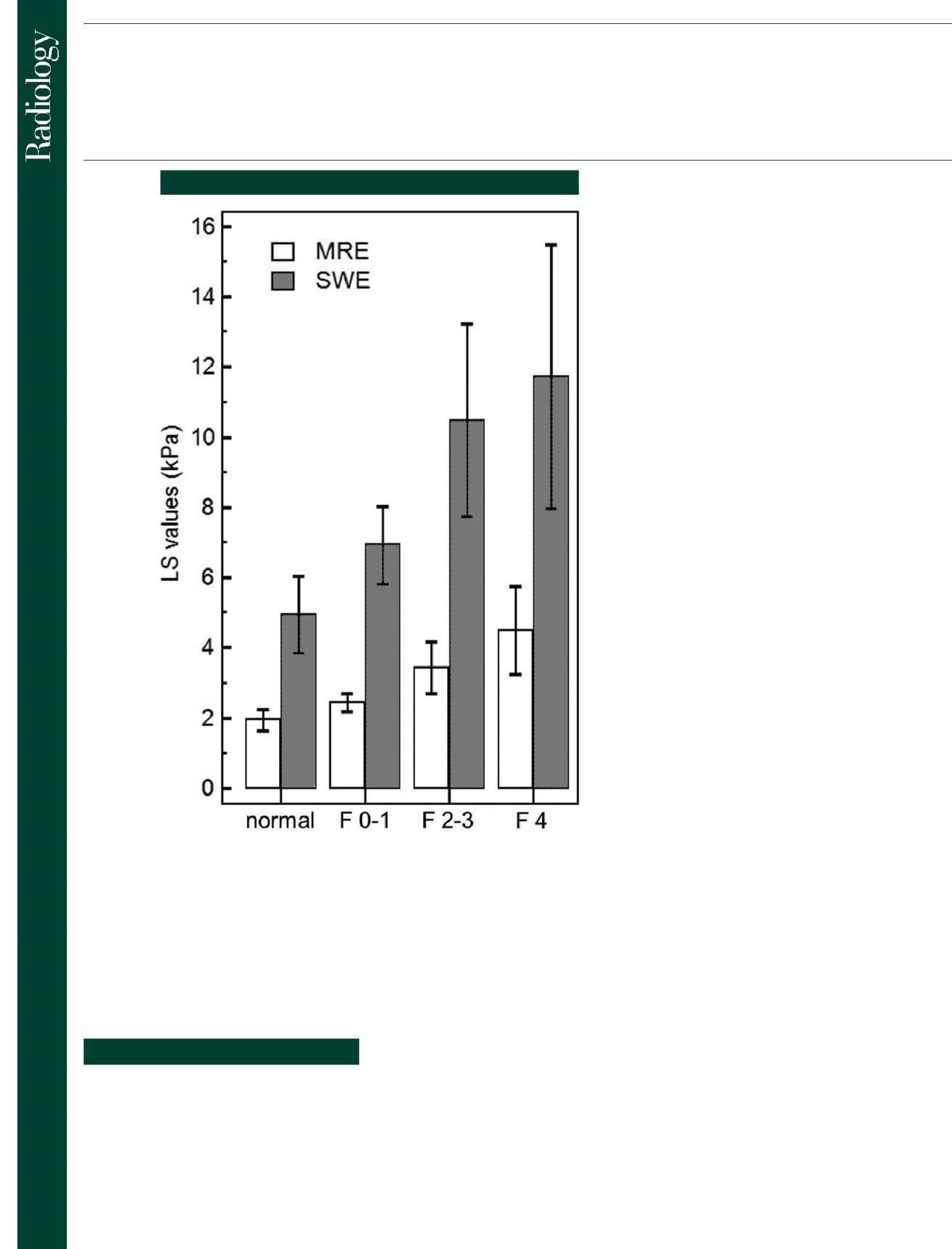 Hepatic Fibrosis: Prospective Comparison of MR Elastography and US Shear-Wave Elastography for Evaluation, Jeong Hee Yoon, MD et al, Radiology: Volume 273: Number 3—December 2014
Basics Of MRI:How I Do It  AFIIM -ISRA 2016
How do we assess FAT?
Basics Of MRI:How I Do It  AFIIM -ISRA 2016
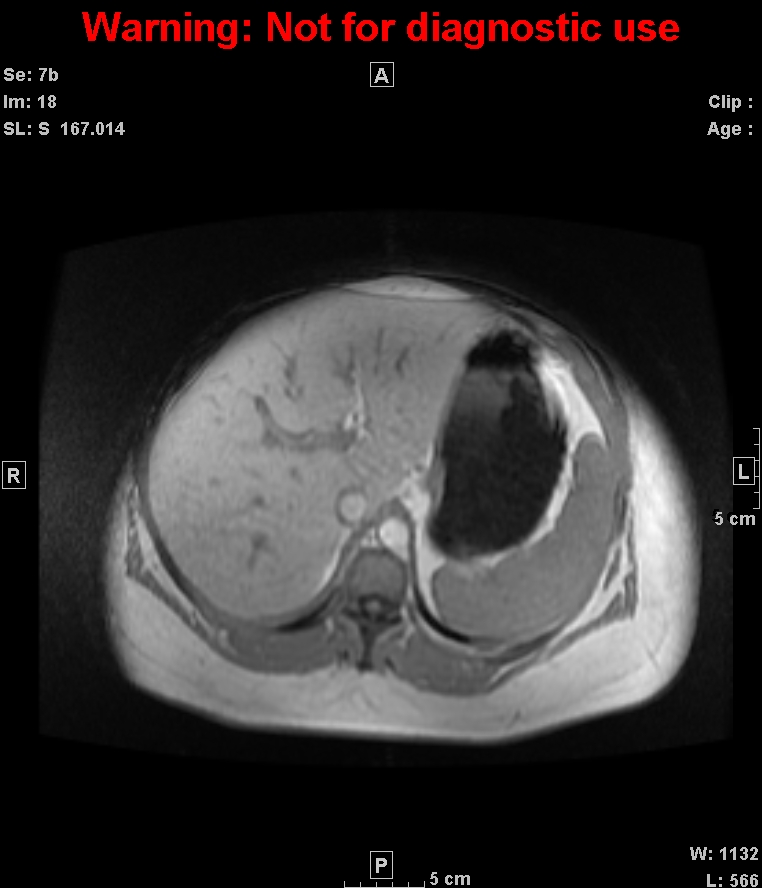 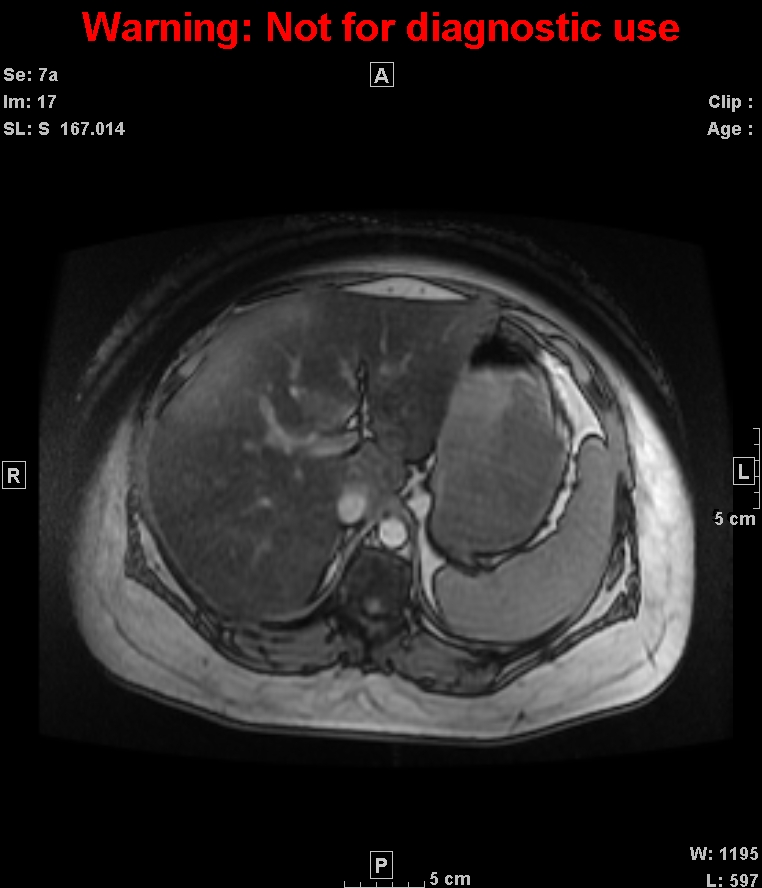 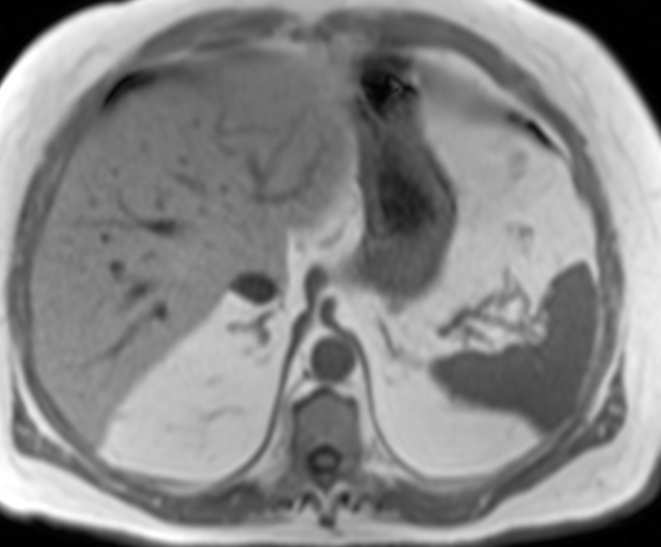 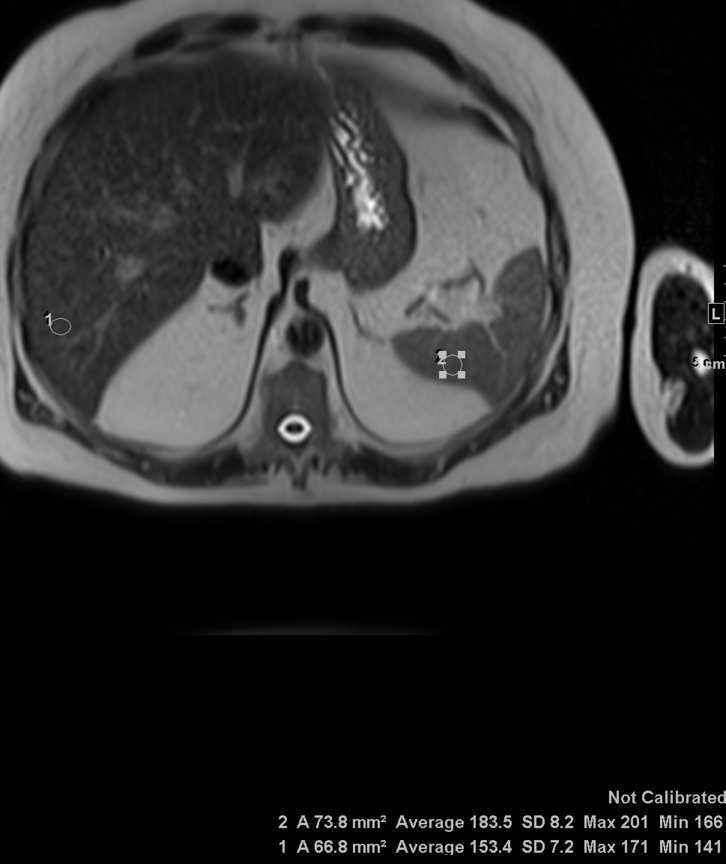 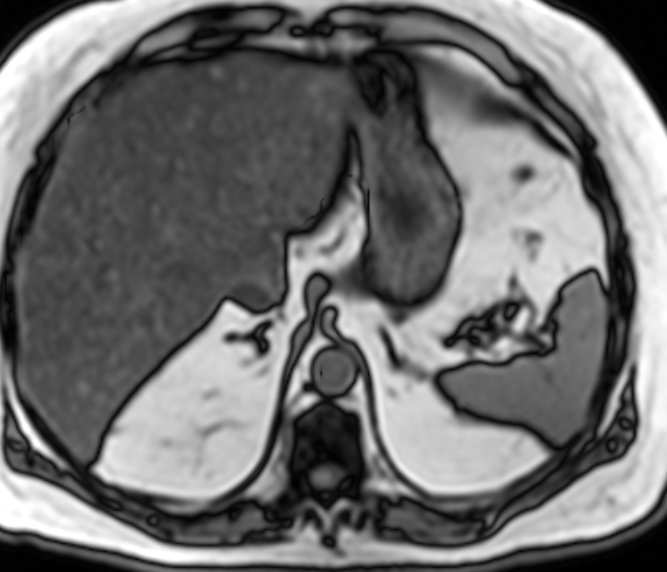 [Speaker Notes: Severe steatosis 24%]
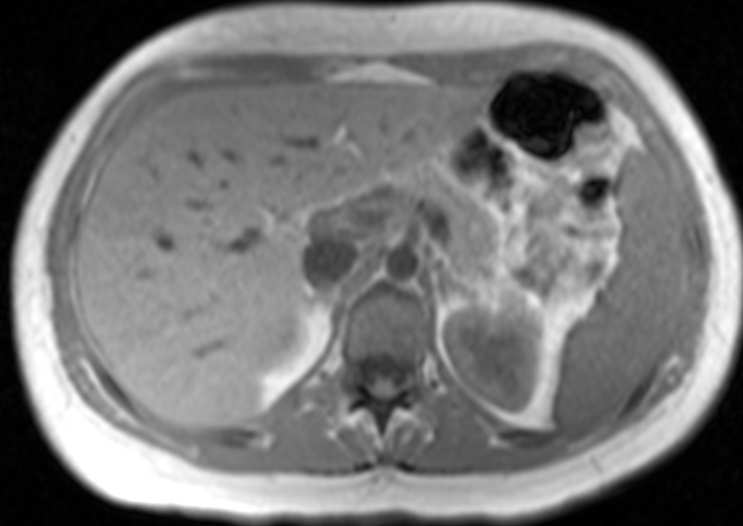 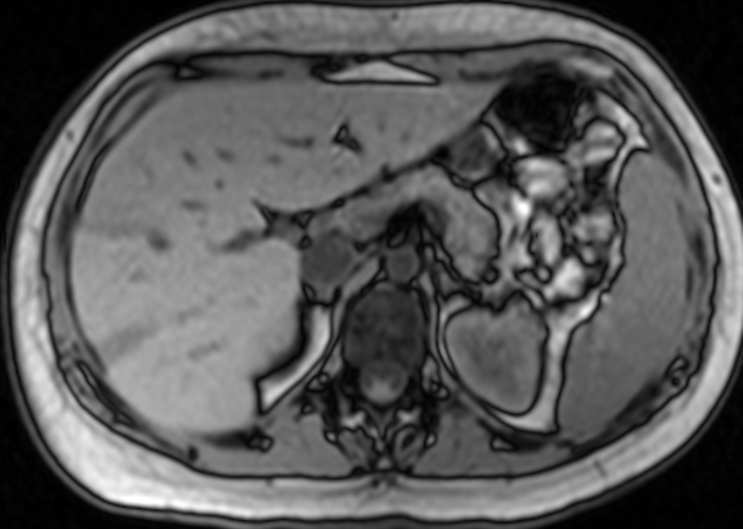 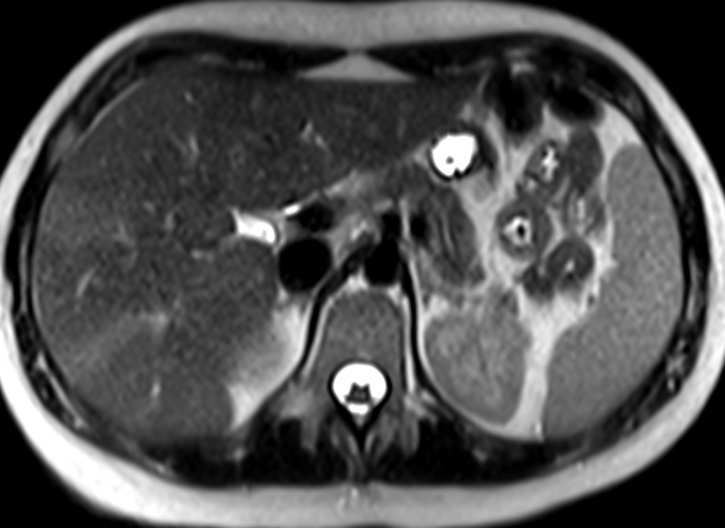 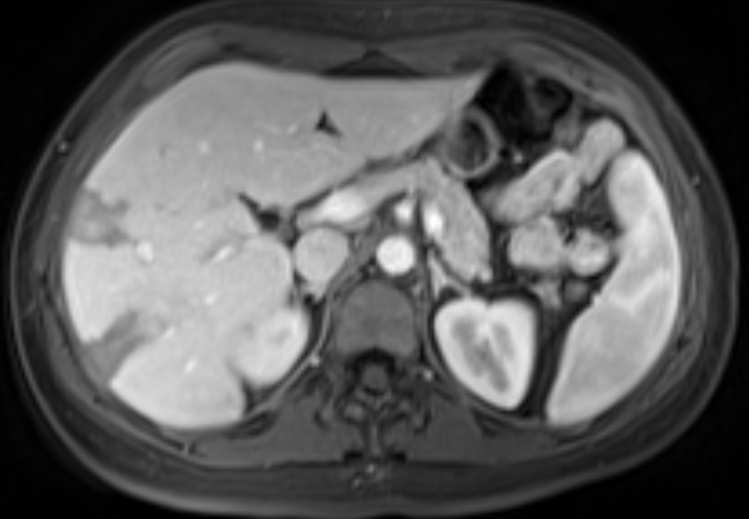 [Speaker Notes: Focal fat. 25 yoF few months after sleeve gastrectomy]
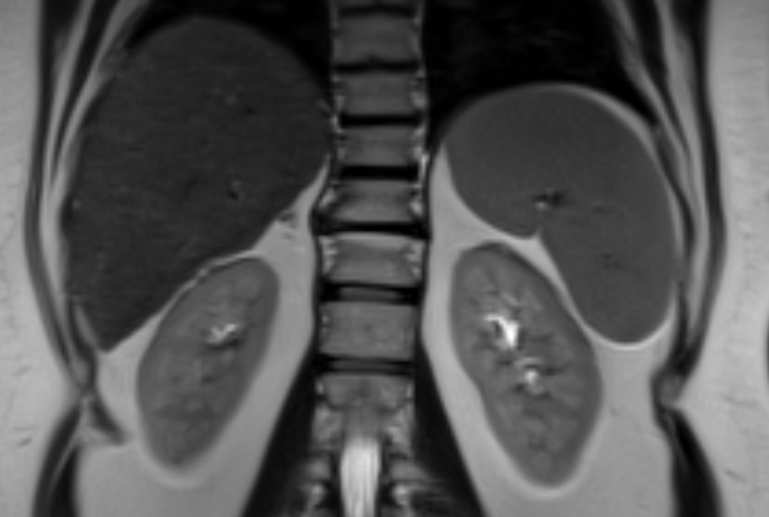 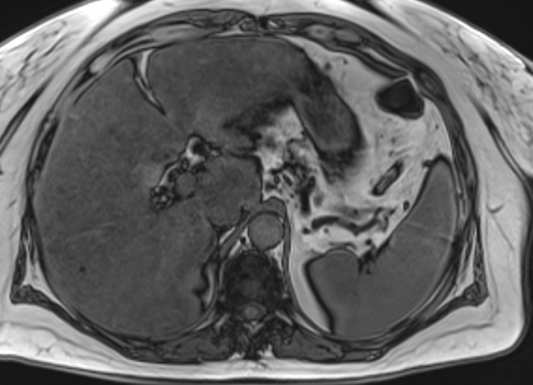 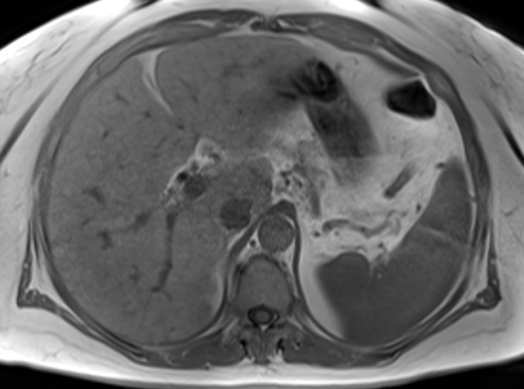 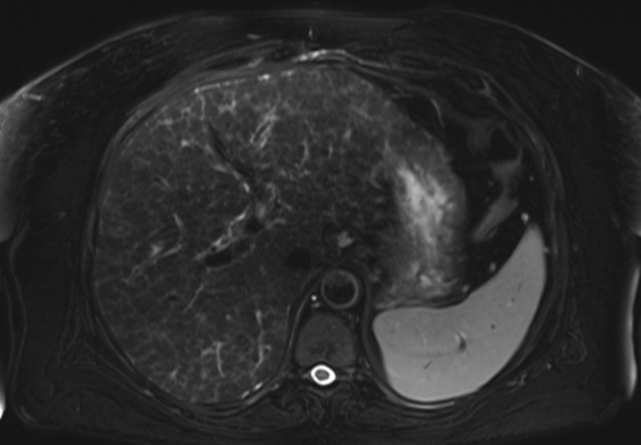 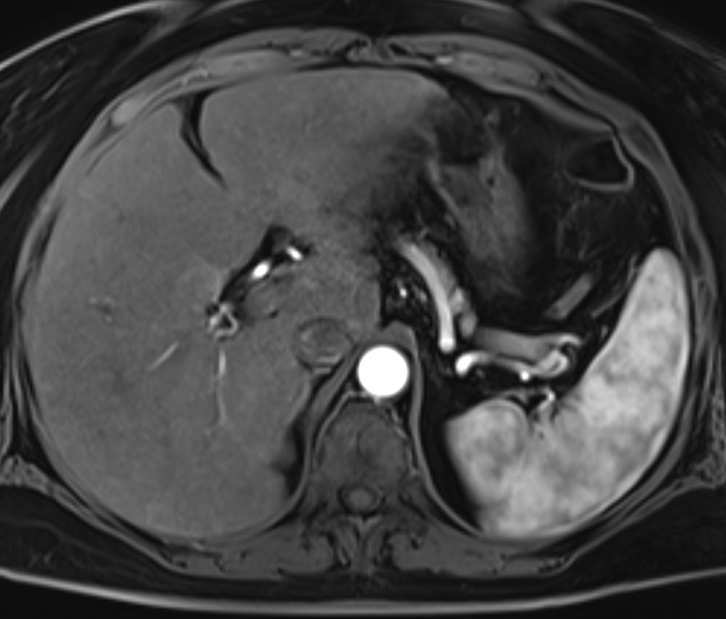 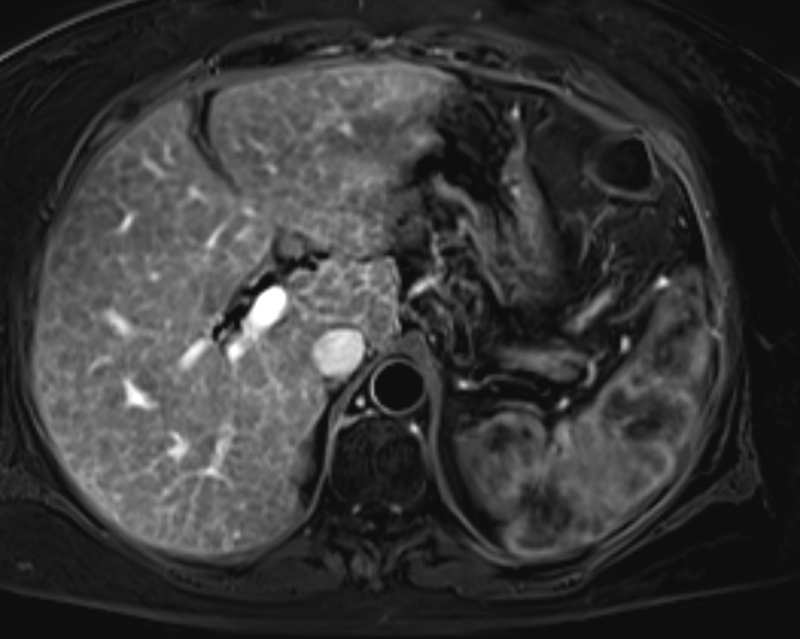 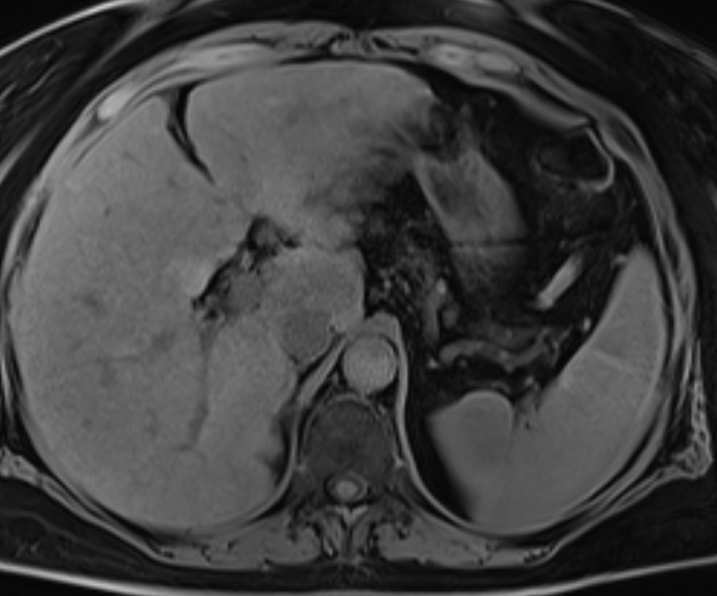 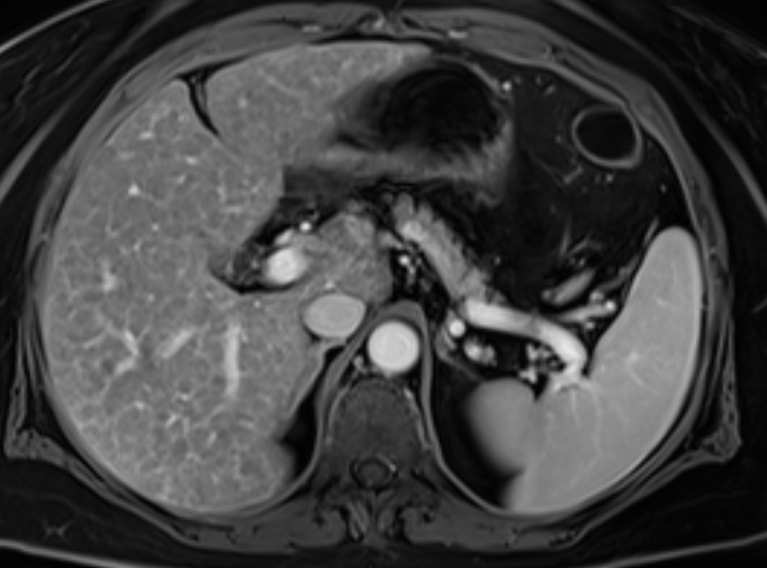 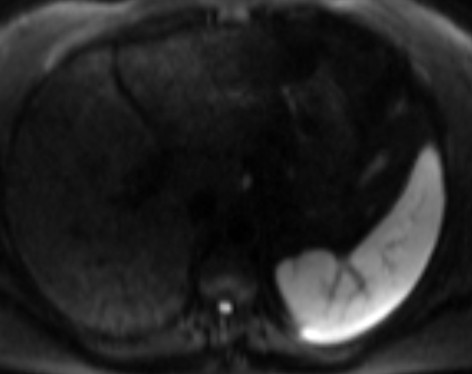 [Speaker Notes: Fatty infiltration with Focal fatty sparing
High T2 
Reticulation on T2 and DWI
Reticular late enhancement]
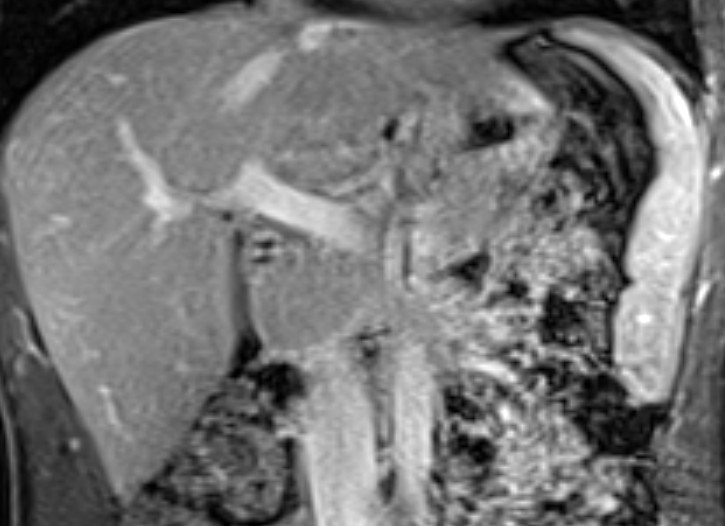 the accessory portal system of Sappey, branches of which pass in the round and falciform ligaments (particularly the latter) to unite with the epigastric and internal mammary veins, and through the diaphragmatic veins with the azygos
Veins of Sappey
Right gastric vein
Posterior duodenopancreatic vein
% steatosis calculation
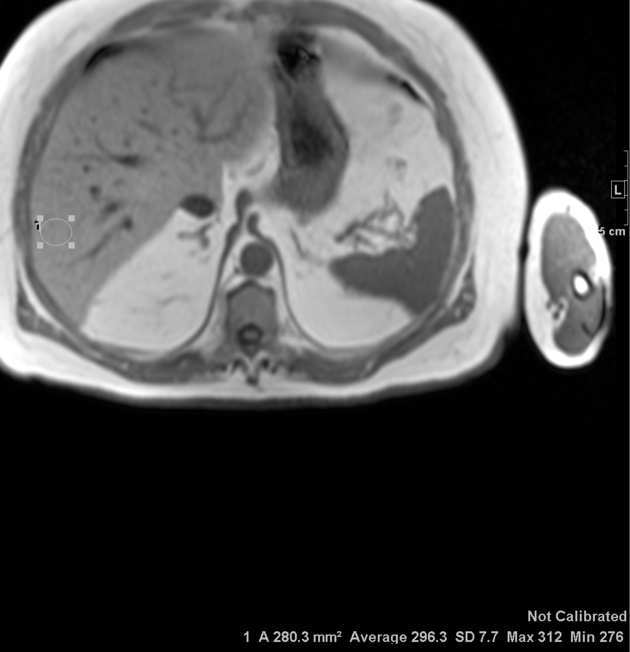 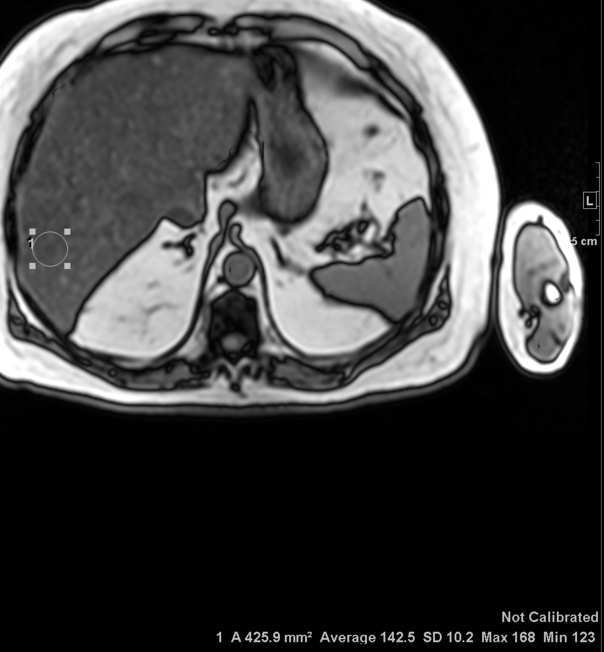 (In – Out) / 2 * In
296 – 142 / 2* 296 = 0.26
26%
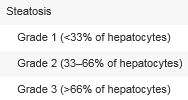 [Speaker Notes: Severe steatosis 24%]
Hepatic steatosis / sparing
NASH, dietary change, malnutrition, severe hepatitis, steroid use, pregnancy, drug toxic effects, chemotherapy, storage diseases
Diffuse or focal steatosis or sparing
Relatively hyperintense on T2
Drop of signal on T1 out-of-phase

Vascular - veins of Sappey, aberrant right gastric vein or posterior duodenopancreatic vein
Basics Of MRI:How I Do It  AFIIM -ISRA 2016
THANK YOU

תודה רבה

MERCI BEAUCOUP

MUCHAS GRACIAS

большое спасибо
Basics Of MRI:How I Do It  AFIIM -ISRA 2016